Figure 4.  Linear trends for complexity and distractor contrasts on a rendered surface. Yellow represents the complexity ...
Cereb Cortex, Volume 12, Issue 5, May 2002, Pages 477–485, https://doi.org/10.1093/cercor/12.5.477
The content of this slide may be subject to copyright: please see the slide notes for details.
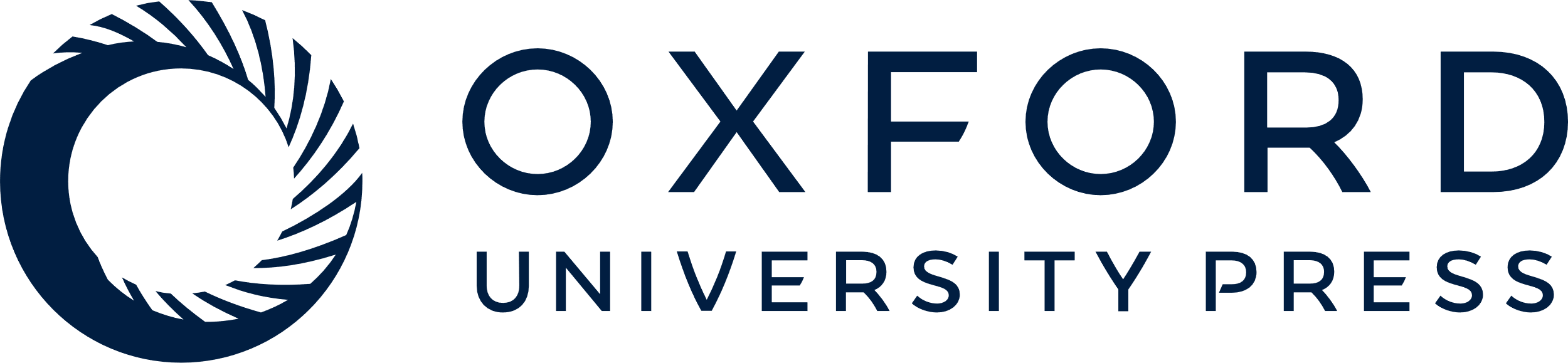 [Speaker Notes: Figure 4.  Linear trends for complexity and distractor contrasts on a rendered surface. Yellow represents the complexity conditions; red the distractor; and orange the areas of overlap.


Unless provided in the caption above, the following copyright applies to the content of this slide: © Oxford University Press]